Emancipet East End
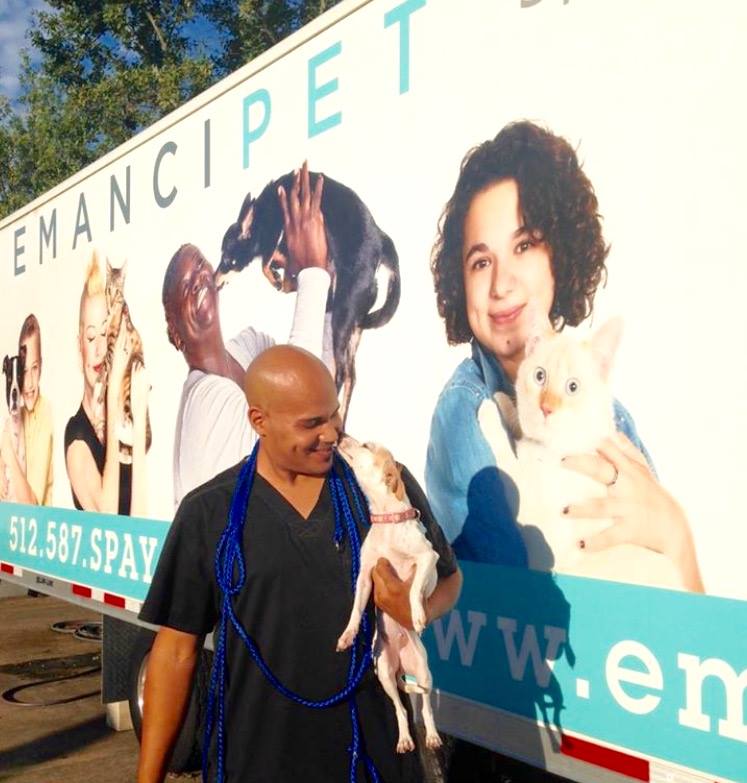 Presented by Kelly McCann, VP
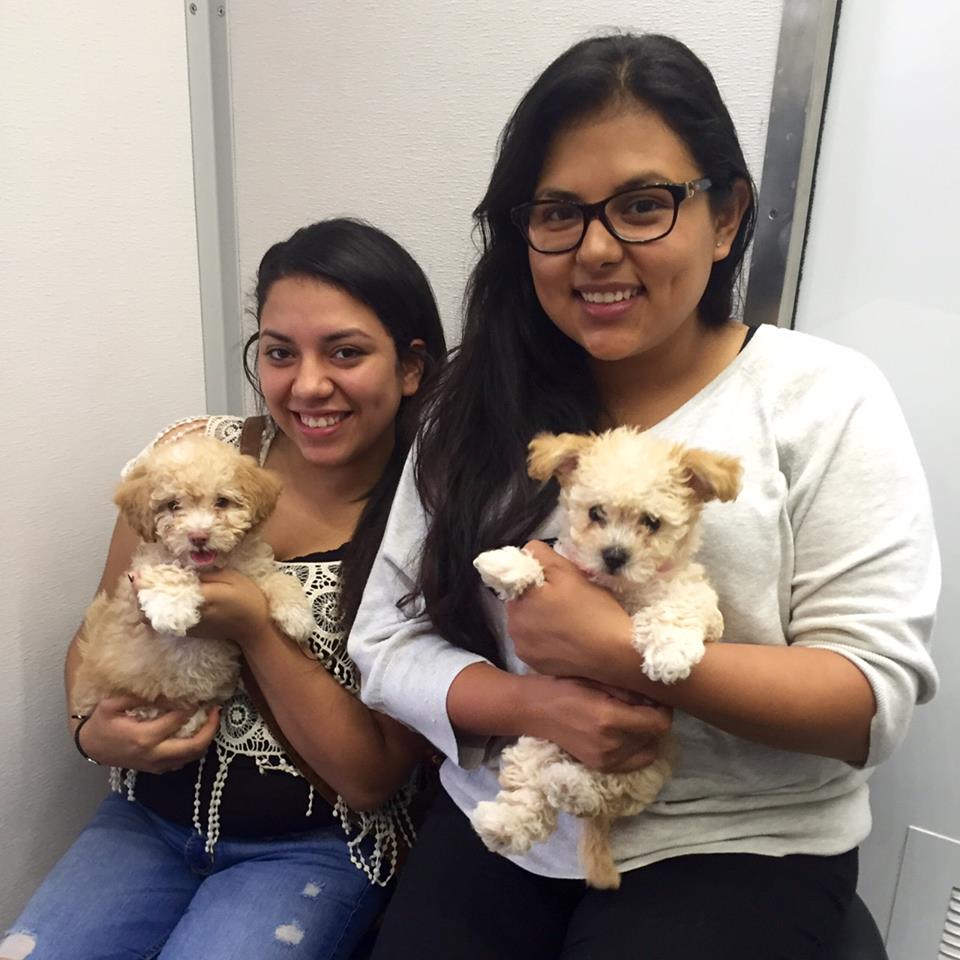 Mission: To make spay/neuter and high quality veterinary care affordable and accessible to all
Emancipet was founded in Austin in 1999
Since then, we have provided over 260,000 s/n surgeries in Texas!
Programs:
Outreach to underserved communities
Customized training and consulting programs
Advocacy for strategies and public policy
Clinics:East AustinCentral AustinMobile UnitPflugervilleKilleenHouston and soon...Philadelphia!
[Speaker Notes: -In addition to managing an expanding national network of high-quality, low-cost clinics,(currently 6 in operation and Philly coming in Feb)
-Outreach to underserved communities to share information about their pets' health needs and services available. Three levels of customers...
- Customized Training and Consulting programs to animal welfare organizations nationwide
-Advocate for strategies and public policy that improve the lives of pets in underserved communities]
Emancipet Houston East End Clinic  opened in April 2015Temporary location at Ripley House
[Speaker Notes: Began serving BARC animals in Apr, opened to community in June 2015]
Emancipet Staff inside Gooseneck
48 foot long trailer
Surgical suite, prep area, wellness clinic, and cages
[Speaker Notes: ANd about 240 sq ft of people space for 6 – 7 people]
Gooseneck was closed and moved on 9/15/16
In preparation for move to new brick & mortar space
New Brick and Mortar Clinic
910 S. Wayside, #100
[Speaker Notes: 2800 sq ft, 
Increased days of operation and larger setting will allow us to increase the number of clients we see by 25-40%]
Grand Opening and Ribbon-Cutting Ceremony
December 5, 2016
[Speaker Notes: Thank you, CM Gallegos and CM Cisneros for attending.]
Lobby/Waiting Room
We also have a waiting room just for cats.
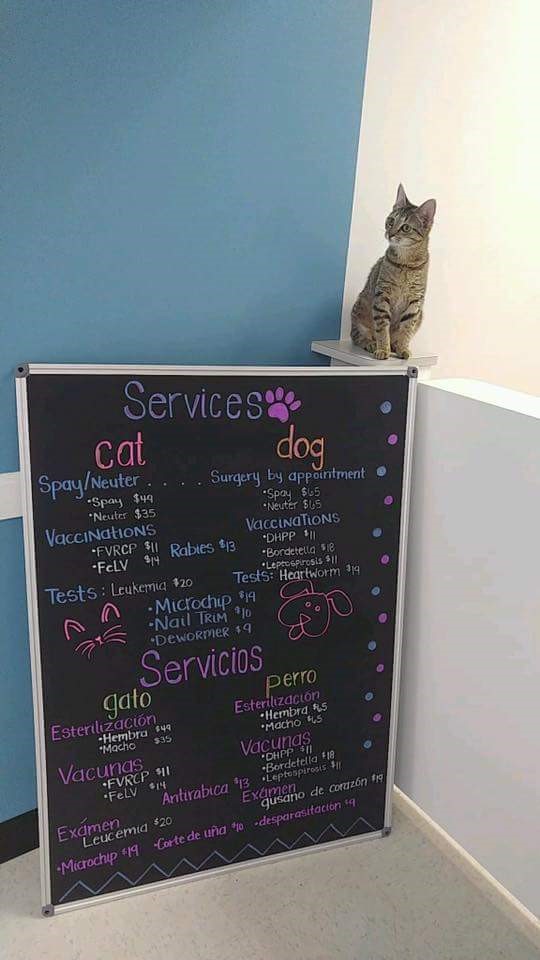 Front Deskand Reception
Exam Room 1
Surgery Suite
With room to expand!
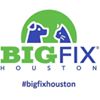 Partnerships
BARC –Healthy Pets Healthy Streets

IMGH – Animeals on Wheels

Big Fix Houston
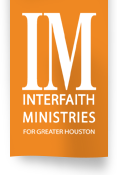 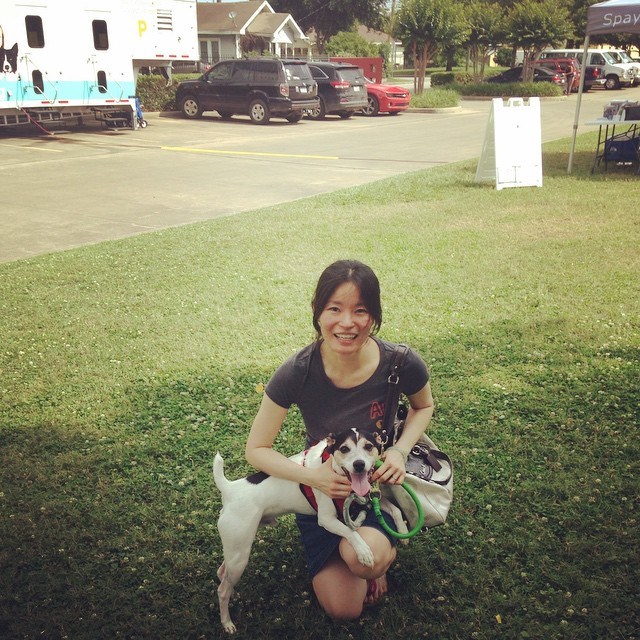 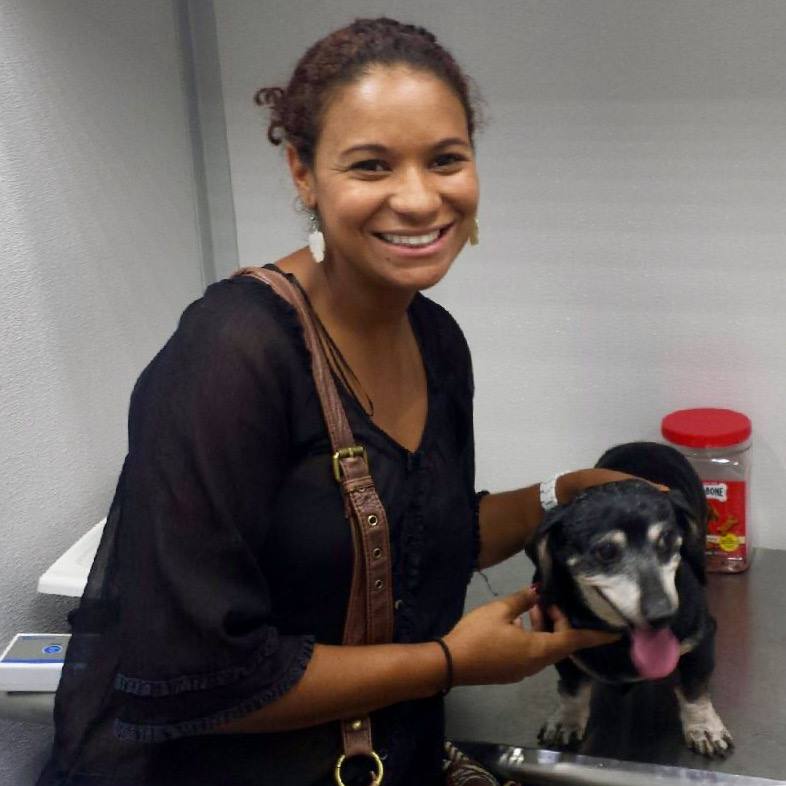 Impact
After 15 months of service in Houston, Emancipet has provided:

5249 spay/neuter surgeries
7683 Healthy Pets visits
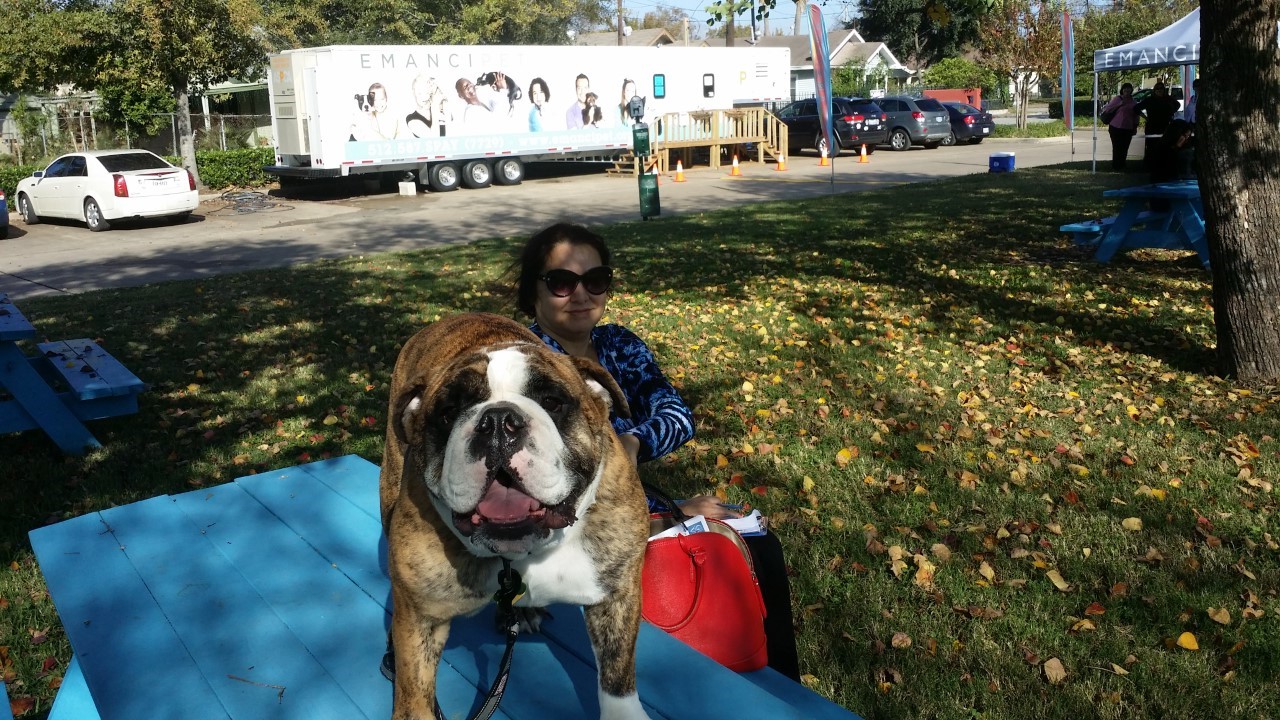 [Speaker Notes: These numbers were achieved while working out of the GN, just 3 days per week.  95%
Also significant is that almost 40% of these surgeries were done at no cost to the owner.]
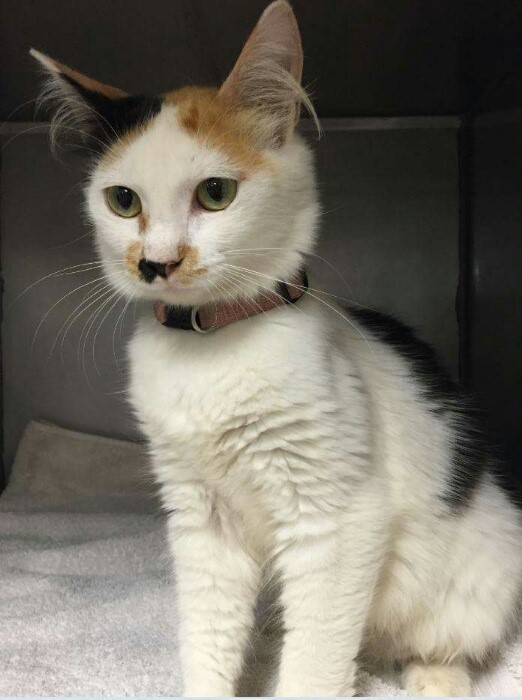 Plans for 2017
Increase # animals served

   Expand services offered

   Open 2nd location

   Select site for 3rd location
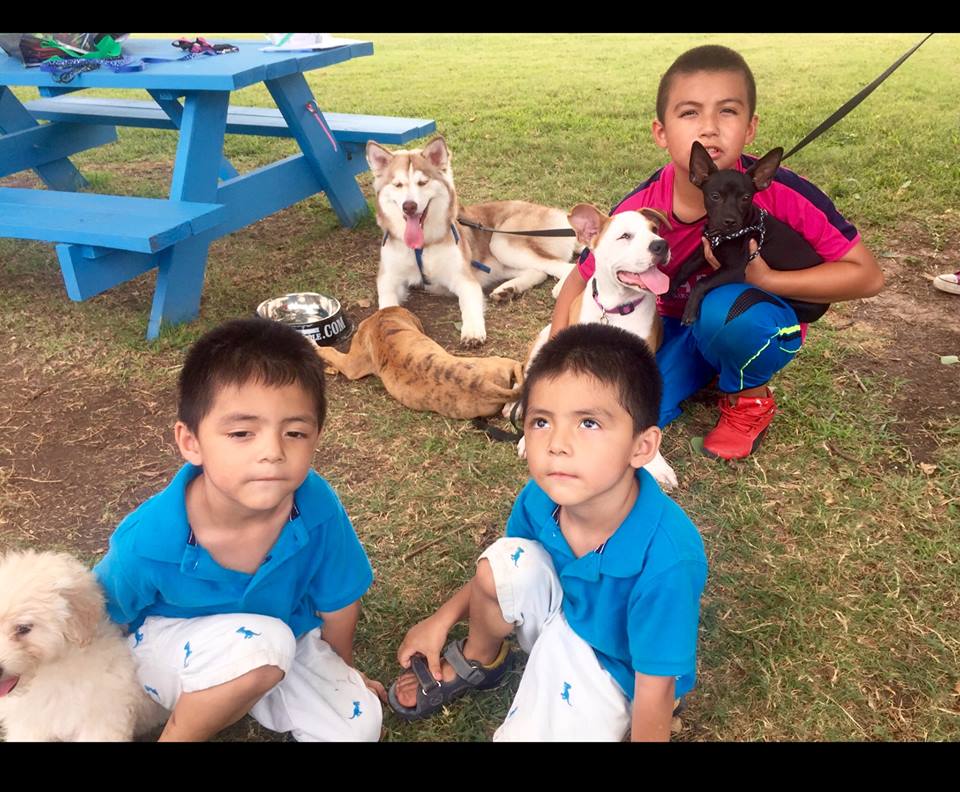 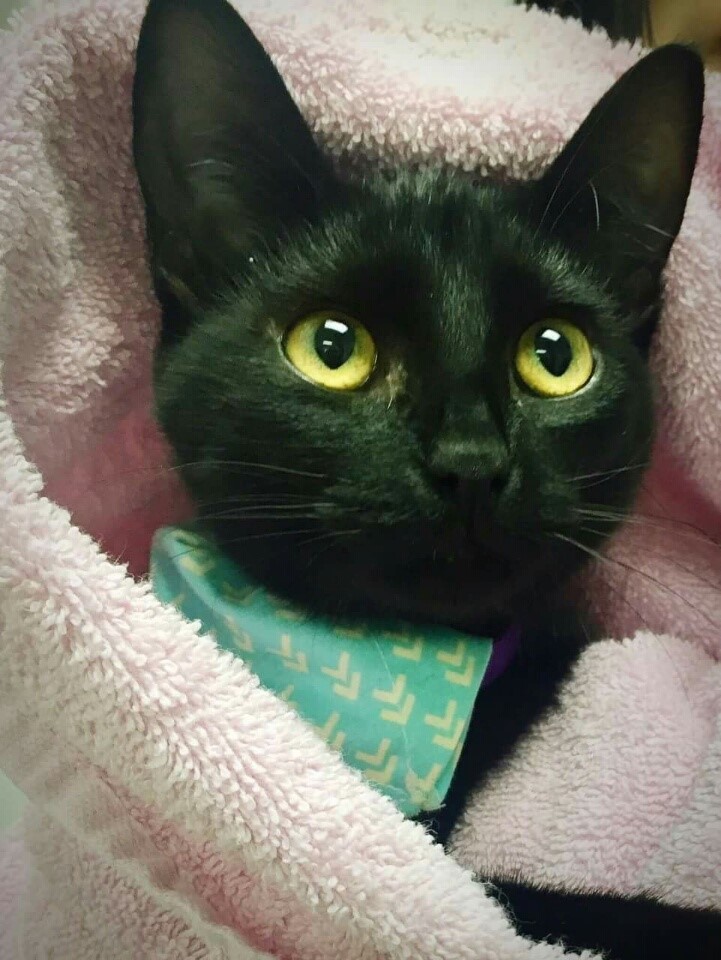 [Speaker Notes: HW treatment,skin issues]
Questions?Kelly McCann, VPkelly.mccann@emancipet.org713.301.5250www.Emancipet.org
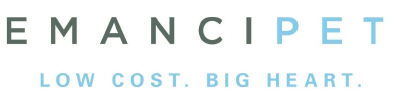 Please, spay/neuter your pets!